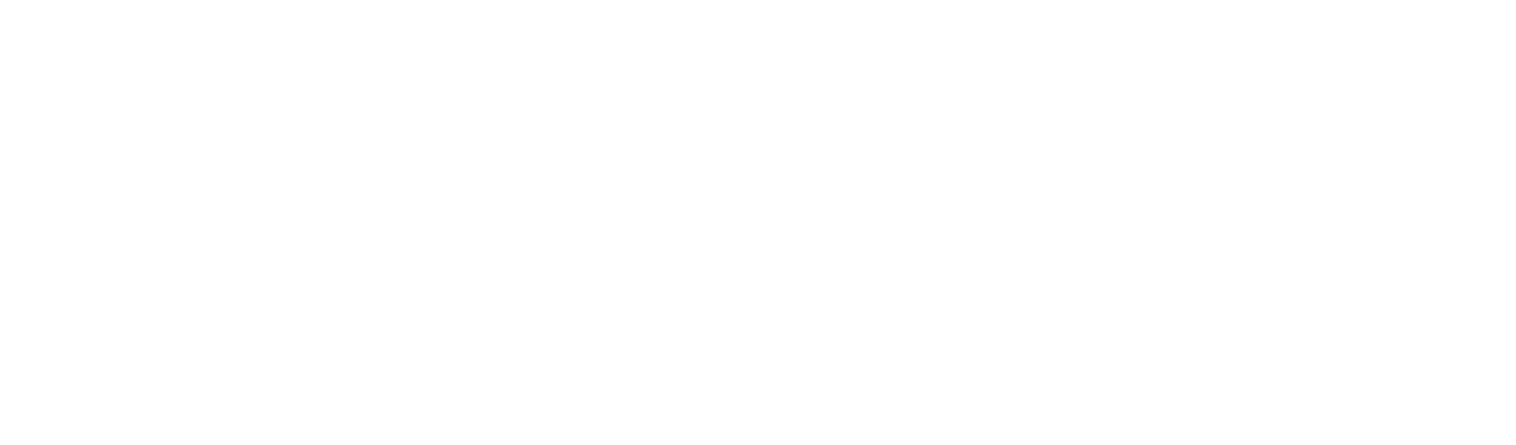 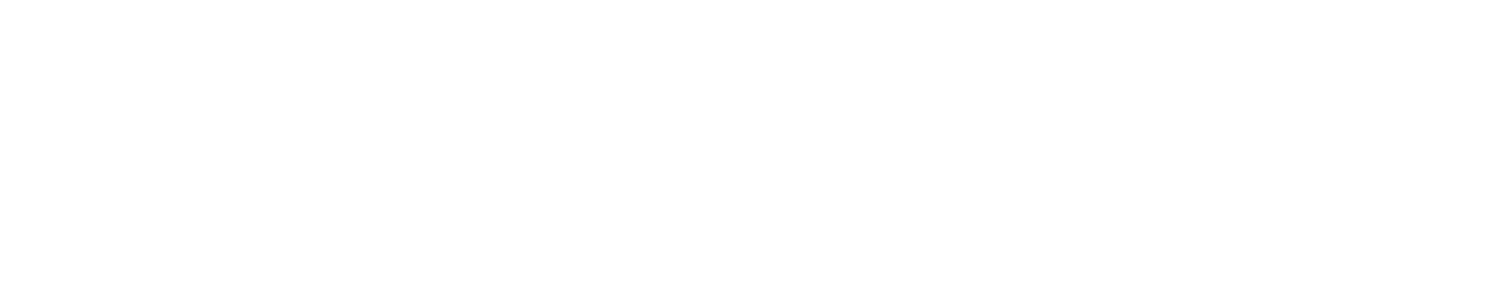 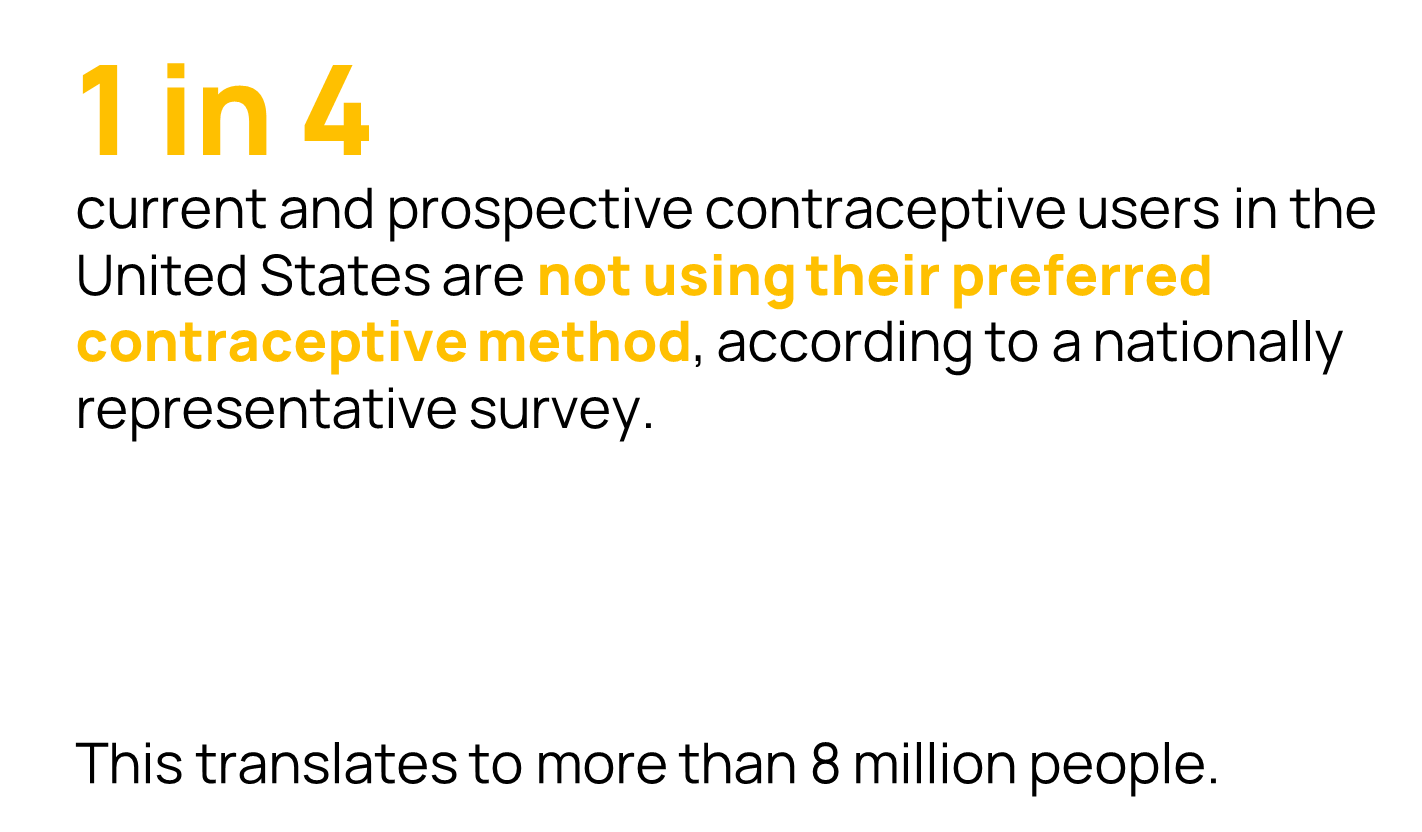 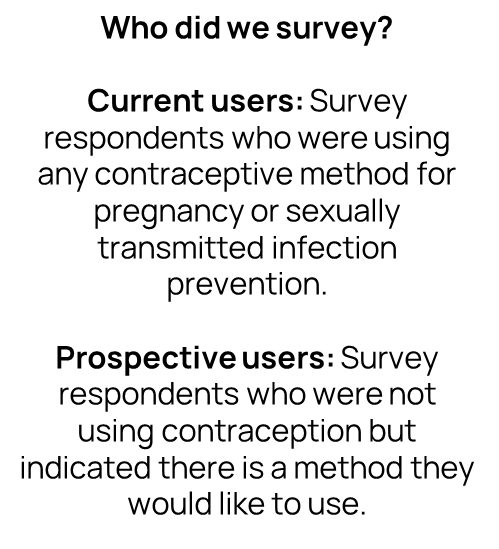 Gómez AM, Bennett AH, Arcara J, Stern L, Bardwell J, Cadena D, Chaudhri A, Davis L, Dehlendorf C, Frederiksen B,  Labiran C, McDonald-Mosley, Rice WS, Stein T, Valladares ES, Kavanaugh M, Marshall C. (2024). “Estimates of Use of Preferred Contraceptive Method in the United States: A Population-Based Study.” Lancet Regional Health-Americas 30(100662). https://doi.org/10.1016/j.lana.2023.100662
Person-Centered Contraceptive Access Metrics Project
2
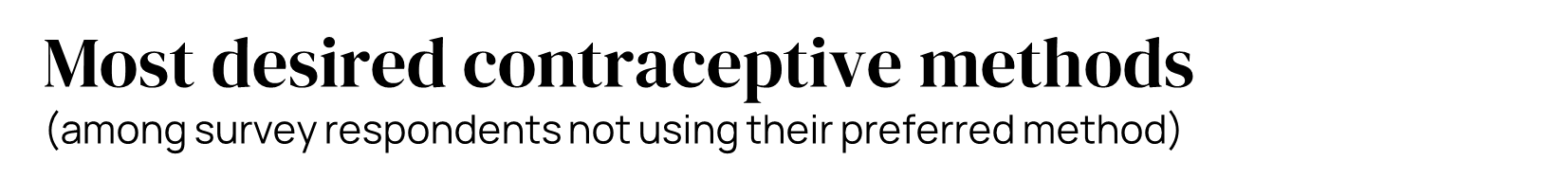 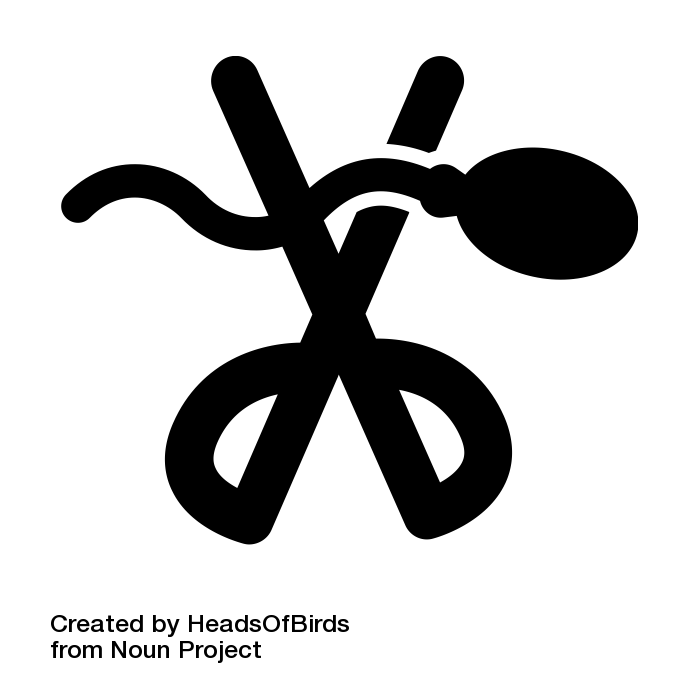 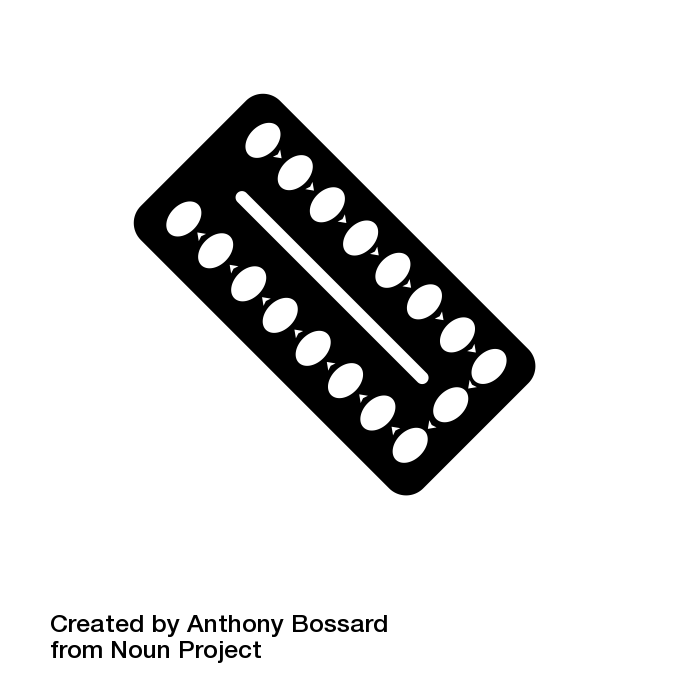 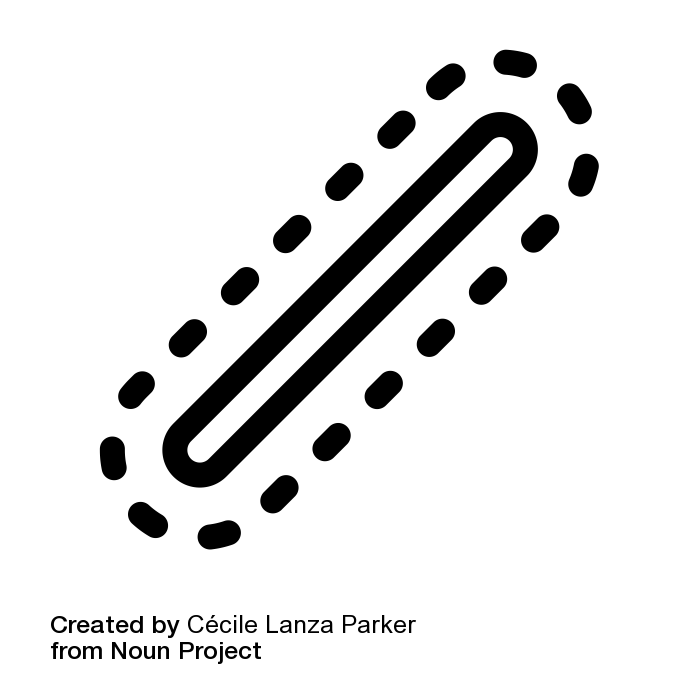 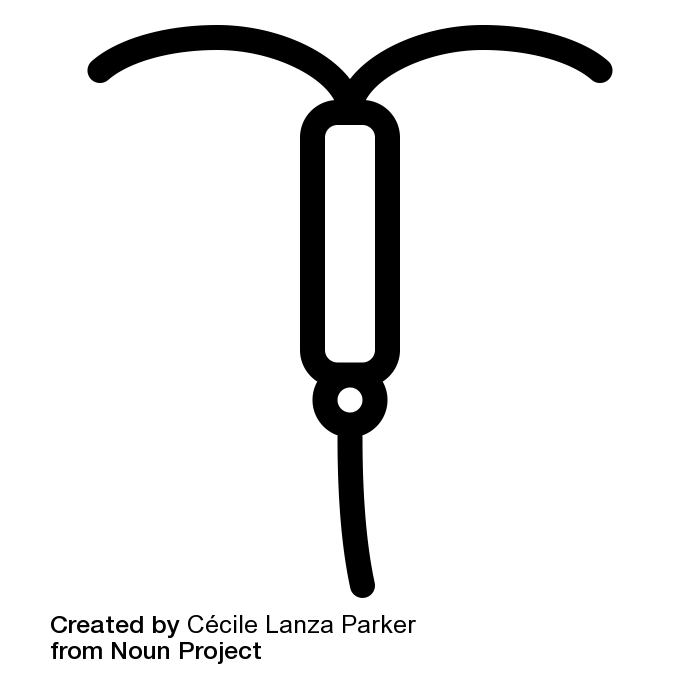 Gómez AM, Bennett AH, Arcara J, Stern L, Bardwell J, Cadena D, Chaudhri A, Davis L, Dehlendorf C, Frederiksen B,  Labiran C, McDonald-Mosley, Rice WS, Stein T, Valladares ES, Kavanaugh M, Marshall C. (2024). “Estimates of Use of Preferred Contraceptive Method in the United States: A Population-Based Study.” Lancet Regional Health-Americas 30(100662). https://doi.org/10.1016/j.lana.2023.100662
Person-Centered Contraceptive Access Metrics Project
3
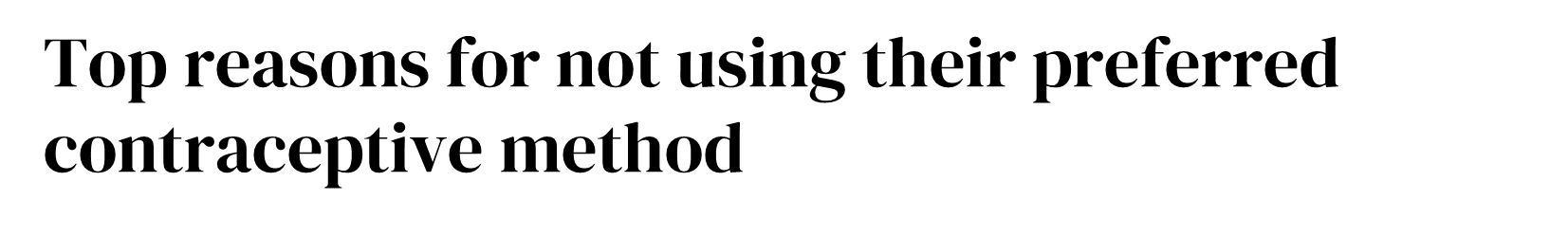 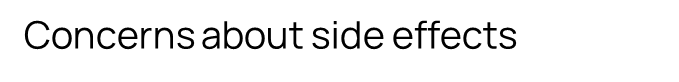 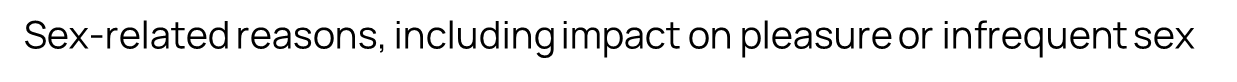 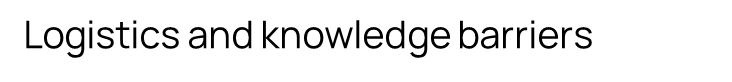 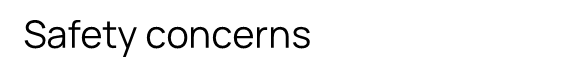 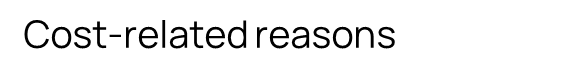 Gómez AM, Bennett AH, Arcara J, Stern L, Bardwell J, Cadena D, Chaudhri A, Davis L, Dehlendorf C, Frederiksen B,  Labiran C, McDonald-Mosley, Rice WS, Stein T, Valladares ES, Kavanaugh M, Marshall C. (2024). “Estimates of Use of Preferred Contraceptive Method in the United States: A Population-Based Study.” Lancet Regional Health-Americas 30(100662). https://doi.org/10.1016/j.lana.2023.100662
Person-Centered Contraceptive Access Metrics Project
4
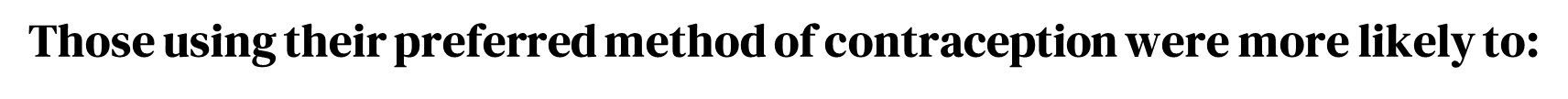 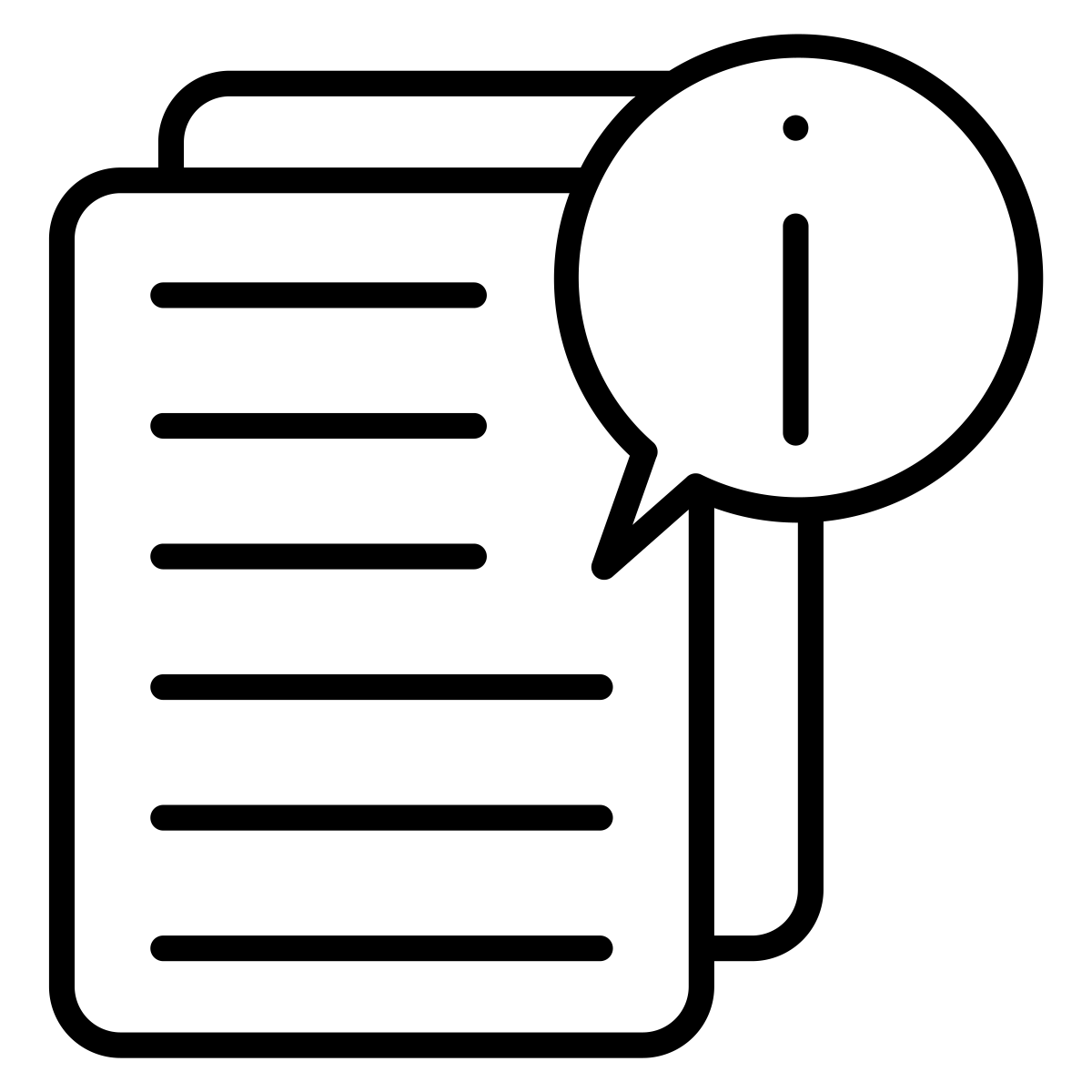 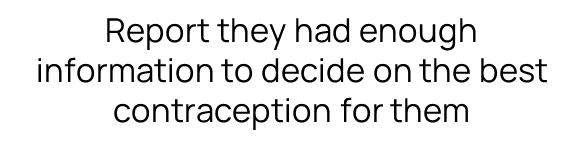 Have received person-centered contraceptive counseling*
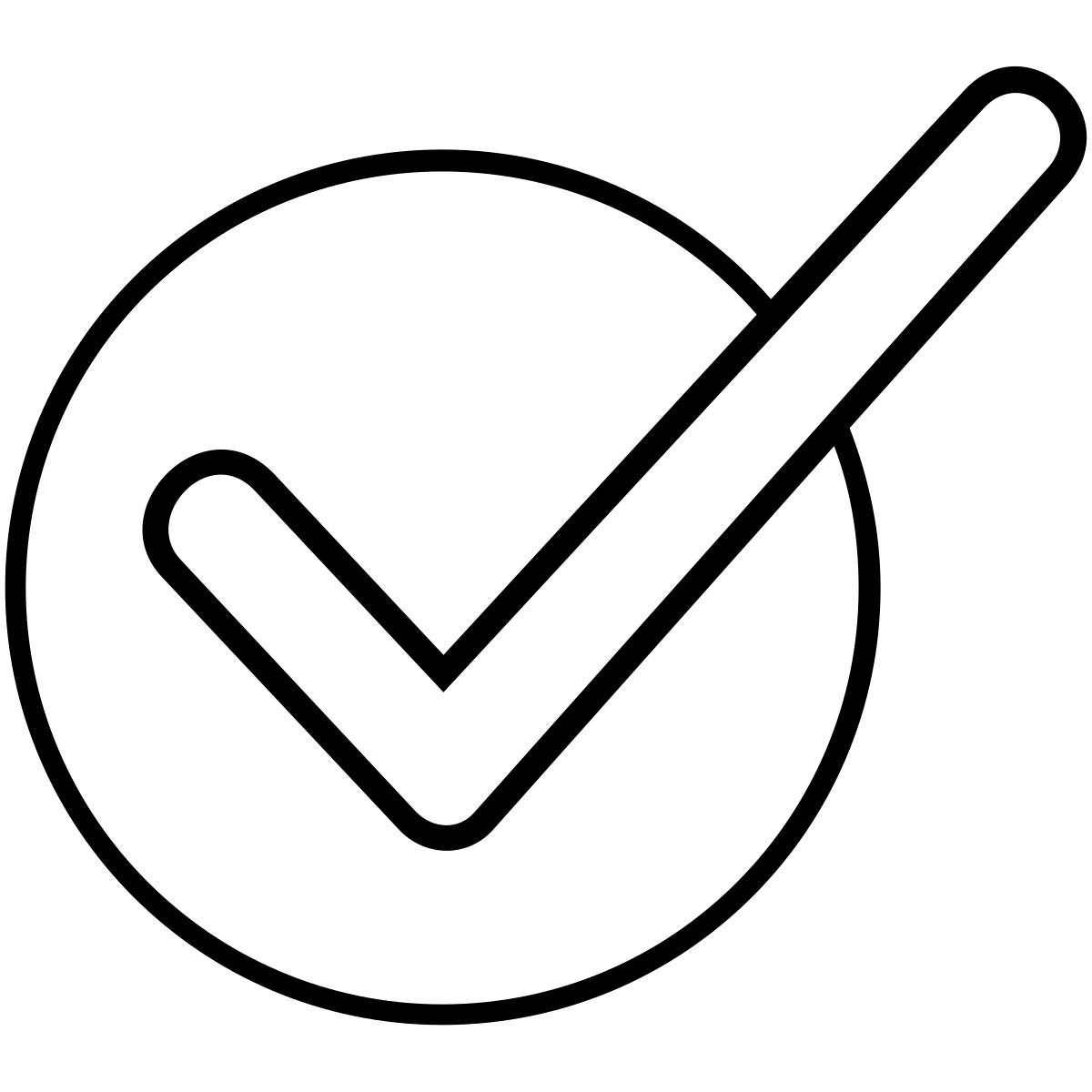 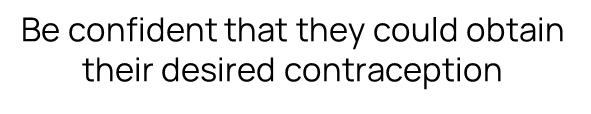 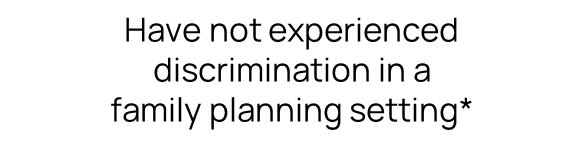 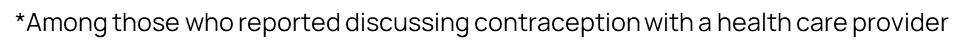 Gómez AM, Bennett AH, Arcara J, Stern L, Bardwell J, Cadena D, Chaudhri A, Davis L, Dehlendorf C, Frederiksen B,  Labiran C, McDonald-Mosley, Rice WS, Stein T, Valladares ES, Kavanaugh M, Marshall C. (2024). “Estimates of Use of Preferred Contraceptive Method in the United States: A Population-Based Study.” Lancet Regional Health-Americas 30(100662). https://doi.org/10.1016/j.lana.2023.100662
Person-Centered Contraceptive Access Metrics Project
5
Read the full paper:
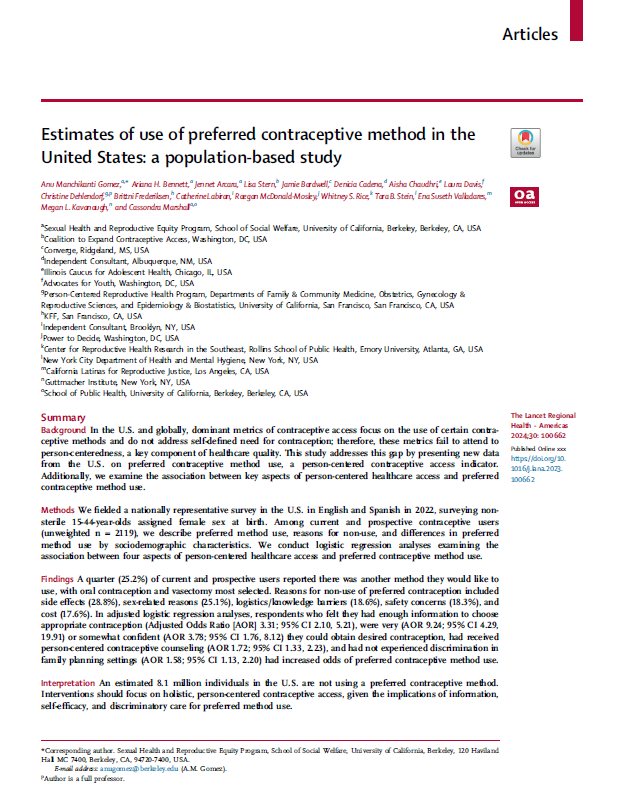 Gómez AM, Bennett AH, Arcara J, Stern L, Bardwell J, Cadena D, Chaudhri A, Davis L, Dehlendorf C, Frederiksen B,  Labiran C, McDonald-Mosley, Rice WS, Stein T, Valladares ES, Kavanaugh M, Marshall C. (2024). “Estimates of Use of Preferred Contraceptive Method in the United States: A Population-Based Study.” Lancet Regional Health-Americas 30(100662). https://doi.org/10.1016/j.lana.2023.100662
For more information, visit:
https://www.share.berkeley.edu/person-centered-contraceptive-access
Click the image to view this presentation as a brief:
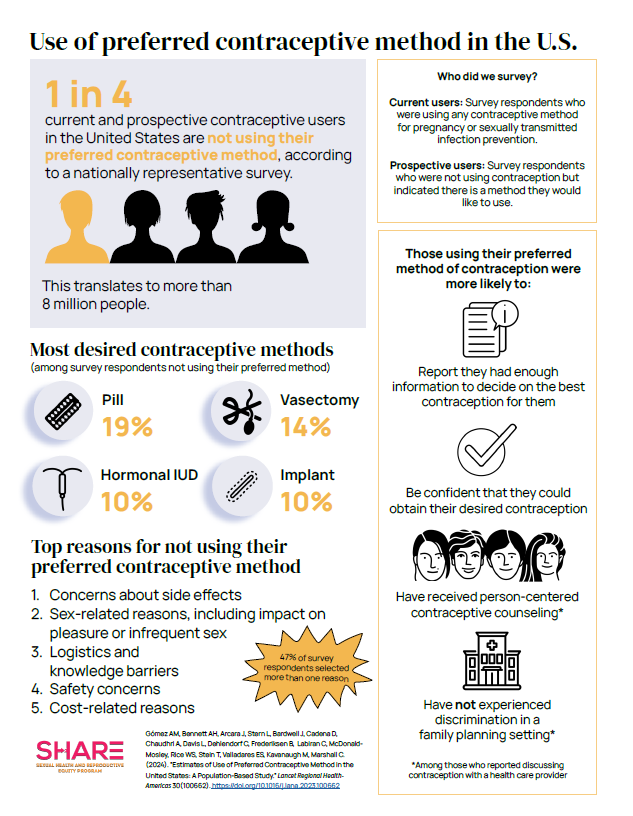 Person-Centered Contraceptive Access Metrics Project
6